Marketing programs roadmap
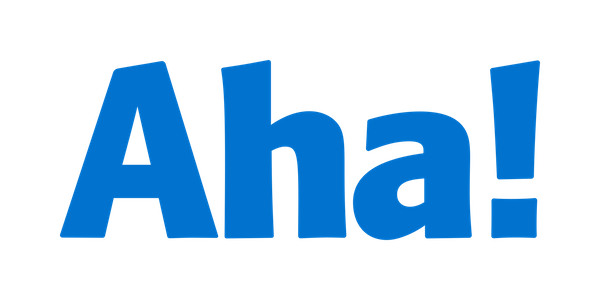 Create a cloud-based roadmap template in Aha!